Superorder of Acanthopterygii
辐鳍鱼纲共同特征
主讲人：柏皓天
General informations
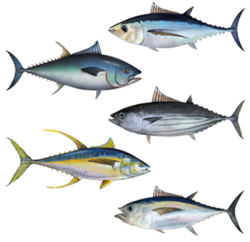 Acanthopterygii is a superorder within the class teleostei. 

This superorder contains a remarkably diversity of the higher spiny-rayed fishes with 14,800 species in 267 families
The Acanthoperygii are being distinguished by:
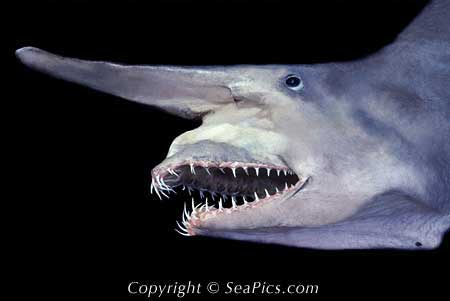 Upper jaw  is mobility and protrusibilty  in this group.


Pharyngeal dentition and action reach their 
highest  level of  development.
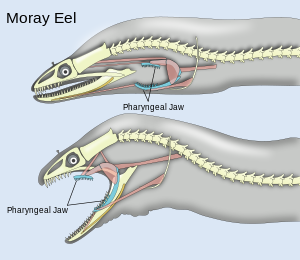 Other features Acanthopterygians typically charactarize:
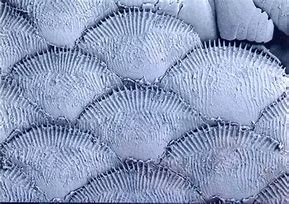 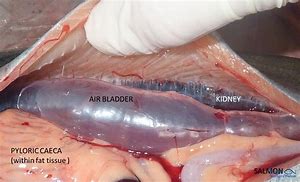 Ctenoid scales;
A physoclistous gas bladder;
Two distinct dorsal fins, which of one is spiny and the other is soft-rayed;
Pelvic and anal fins with spines;
And a number of trends in feeding, locomotion, and predator protection.
Acanthopterygian species
Lionfish  (Scorpaeniformes)


Tuna (Scombridae)


Anglerfish (Lophiiformes)
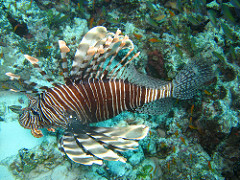 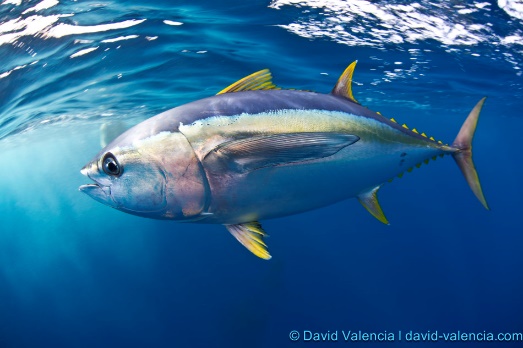 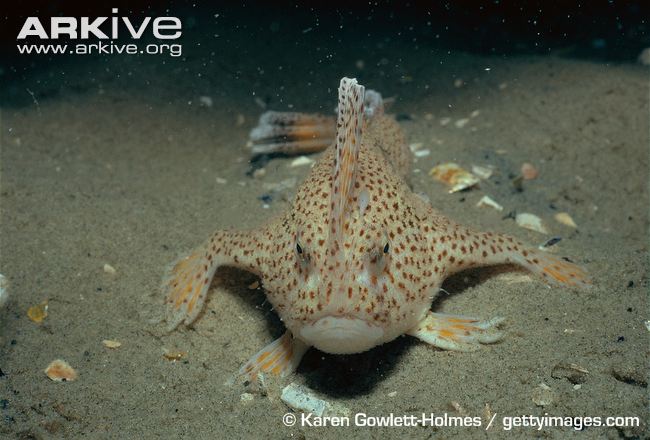 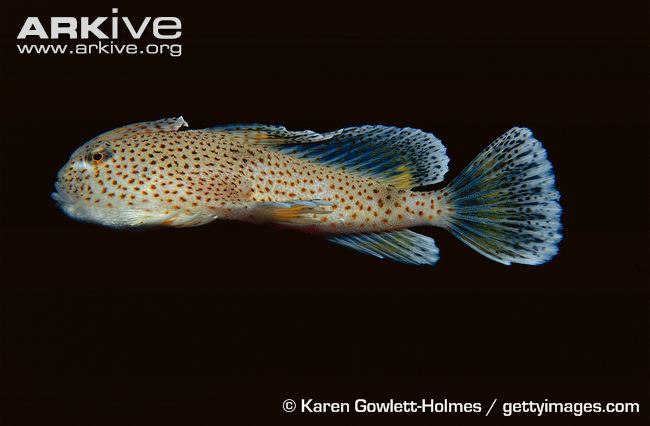 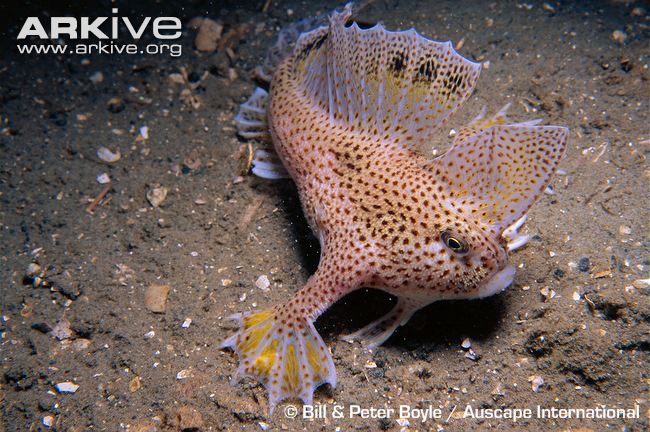 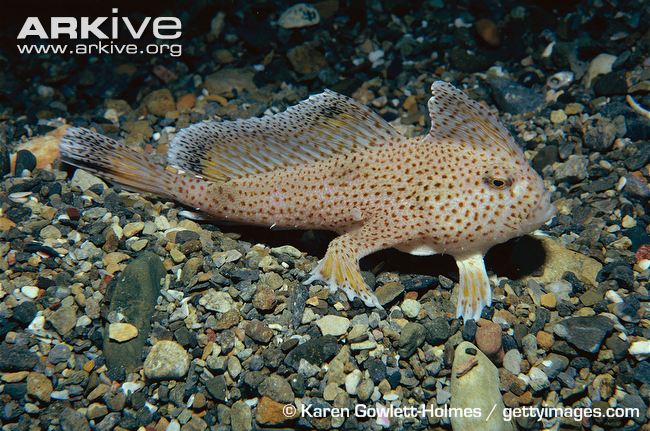